Кризис 3-х лет(Семинар для родителей)
Цель: способствовать формированию родительской компетентности в общении с детьми, переживающими кризис 3-х лет.
Литература
Выготский Л. С. Вопросы детской психологии. — СПб., 1997.
Кулагина И.Ю., Колюцкий В.Н. Возрастная психология: Полный жизненный цикл развития человека. Учебное пособие для студентов высших учебных заведений. — М.: ТЦ «Сфера», 2001. 
Мухина В. С. Психология детства и отрочества. — М., 1998.
Образцова Л. Н. Я сам! Упрямый ребенок: маленькие подсказки для родителей. — М.: АСТ; СПб.: Сова, 2007.
Обухова Л. Ф. Возрастная психология. Учебное пособие - М.: Педагогическое общество России. - 1999 - 442 с.
«Кривая» развития(Что такое кризисы и зачем они нужны)
"Мы вступаем в различные возрасты нашей жизни, точно новорожденные, не имея за плечами никакого опыта, сколько бы нам ни было лет."                               Франсуа Ларошфуко

"Неужели мама и папа не понимают, что их помощь мне не нужна?" – думает малыш, утверждая свое "я". – "Неужели они не видят, какой я умный, какой красивый! Я самый лучший!" – любуется сам собой ребенок в период "первой любви" к себе, испытывая новое головокружительное чувство – "Я сам!"
Слово «кризис» никаких приятных эмоций не вызывает. Более того, на ум тут же приходят ассоциации, связанные с проблемами, болезнями, денежными неурядицами и тому подобными неприятностями. Почему? Да просто никто из нас не любит перемен. Перемены – это не только приобретения, но и потери: старого, привычного, удобного. Кризисы развития здесь не исключение. Рост, становление личности неумолимо означает отказ от прежних форм поведения, к которым привыкли не только вы, но, в первую очередь, ваш ребенок. Однако доверимся мудрости известного всему миру отечественного психолога Л. С. Выготского: «Если бы кризисы не были открыты эмпирически, то их следовало бы выдумать теоретически». Таким образом, кризисы играют ключевую роль в развитии и становлении личности.  А почему это так, попытаемся понять.
Становление личности - процесс неравномерный. Кроме постепенных изменений, сопровождающихся приобретением навыков и знаний, существуют этапы, когда развитие носит стремительный, скачкообразный характер. Это и есть кризисы развития. Одним из таких кризисов и является кризис 3-х лет. 
В этом возрасте (а иногда и гораздо раньше – сейчас кризис 3-х лет зачастую начинается уже в 2 года) у детей обычно проявляется кризис, который выражается в упрямстве, «скандальном» поведении и негативном отношении ко взрослым. Самая популярная фраза в этом возрасте «Я сам!».
Кризис 3 лет — один из наиболее трудных моментов в жизни ребенка.  Кризис может быть как ярко выраженным, так и слабо, но так или иначе проходят через него все дети. Это разрушение, пересмотр старой системы социальных отношений, кризис выделения своего «я». Ребенок, отделяясь от взрослых, пытается установить с ними новые, более глубокие отношения.
Признаки кризиса 3-лет (трудное «семизвездие»).
Давайте попробуем разобраться, в чём суть этого кризиса, как он проявляется и чем можно помочь ребёнку в его успешном преодолении. К тому моменту, как ваш малыш соберется отмечать свой третий день рождения (а еще лучше - пораньше), полезным для вас будет знать весь «букет» признаков, по которым определяют наступление этого кризиса - так называемое «семизвездие». Представляя, что значит каждая составляющая этого семизвездия, можно успешнее помочь ребенку перерасти трудный возраст, а также сохранить здоровой нервную систему - как его, так и свою.
1. Негативизм.
Ребенок дает негативную реакцию не на само действие, которое он отказывается выполнять, а на требование или просьбу взрослого. Он не делает что-то только потому, что это предложил ему определенный взрослый человек. Негативизм может быть избирателен: ребенок игнорирует требования одного члена семьи или одной воспитательницы, а с другими достаточно послушен. Главный мотив действия — сделать наоборот, т.е. прямо противоположное тому, что ему сказали. 
На первый взгляд кажется, что так ведет себя непослушный ребенок любого возраста. Но негативизм нельзя смешивать с непослушанием. Непослушание бывает и в более раннем возрасте. Однако при обычном непослушании он чего-то не делает потому, что именно этого ему делать и не хочется — возвращаться домой с улицы, чистить зубы или ложиться вовремя спать. Если же ему предложить другое занятие, интересное и приятное для него, он тут же согласится. При негативизме события развиваются иначе.
Мальчик с затянувшимся кризисом решил рисовать, но вместо ожидавшегося отказа получил одобрение родителей. С одной стороны, рисовать ему хочется, с другой — еще больше хочется сделать наоборот. Мальчик нашел выход из этого сложного положения: расплакавшись, он потребовал, чтобы рисовать ему запретили. После исполнения этого желания он с удовольствием принялся за рисунок. Отказываясь от вашего предложения или просьбы, он «защищает» свое «Я». 

Мама предлагает идти на прогулку. Малыш, который обожает гулять, почему-то заявляет: «Не пойду!». Почему? Потому что это мама предложила идти гулять, а не он сам так решил! Что делать? Попробуйте вместо утвердительной формы "Идем гулять!" просто спросить малыша о его желании: «Солнышко, мы гулять пойдем?».

В некоторых ситуациях можно применить маленькую военную хитрость. Например, вместо вопроса, «Ты будешь кушать?», задайте вопрос, содержащий несколько вариантов для выбора, но на который нельзя ответить нет: «Ты будешь кушать гречневую кашу или рисовую?».

Ну, и совсем в крайних случаях, можно предложить ребенку сделать противоположное, с расчетом на то, что малыш из чувства негативизма сделает то, что надо. Например, скажите "Гулять сегодня не пойдем!", тогда малыш будет настаивать на прогулке. 

Еще меня часто спасает фраза "Давай вместе!". Например, сын говорит: "Не буду умываться!". Я говорю: "Давай вместе будем умываться!". Ну, а дальше моя задача сделать так, чтобы ему было интересно умываться. Например, цитируем строки из его любимого «Мойдодыра» или умываем мишку.
2. Упрямство
Упрямство состоит в том, что ребенок настаивает на своем требовании, на своем решении. Здесь происходит выделение личности и выдвигается требование, чтобы с этой личностью считались. Это реакция ребенка, который настаивает на чем-то не потому, что ему этого очень хочется, а потому, что он сам об этом сказал взрослым и требует, чтобы с его мнением считались. Его первоначальное решение определяет все его поведение, и отказаться от этого решения даже при изменившихся обстоятельствах ребенок не  может.
Высказав собственную точку зрения или попросив о чем-то, маленький трехлетний упрямец будет гнуть свою линию всеми силами. Так ли он желает исполнения «заявки»? Может быть. Но, скорее всего, уже не очень, или вообще давно расхотел. Но как же малыш поймет, что с его точкой зрения считаются, что к его мнению прислушиваются, если вы поступите по-своему?
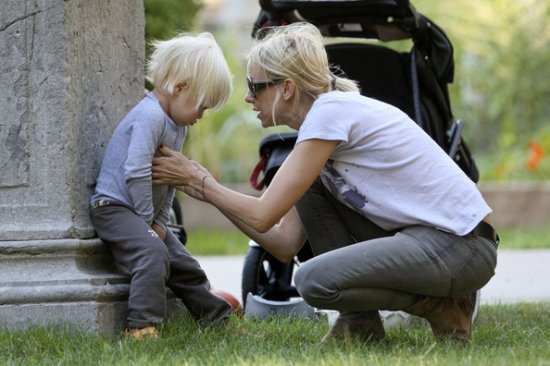 Допустим, ребенка зовут домой и он отказывается уходить с улицы. Заявив, что он будет кататься на велосипеде, он действительно будет продолжать кружить по двору, чем бы его ни соблазняли(игрушкой, десертом, гостями), хотя и с совершенно унылым видом. 

Малыш просит дать ему мяч. Но мяча нет, и мама предлагает ему замену, например, его любимую книжку. Малыш понимает, что книжка намного интереснее, чем мяч. Но все равно настаивает на своем: «Дай мяч!». Почему? Потому что это мама предложила книжку, а не он сам так решил. Что делать? Просто подождите несколько минут. Малыш сам созреет, и сам примет решение - попросит книжку. Удивительно, но факт!
3. Строптивость.
Близка к негативизму и упрямству, но имеет специфические особенности. 
Строптивость носит более генерализованный и более безличный характер. Это протест против порядков, которые существуют дома.   
Она направлена не против конкретного взрослого, а против всей сложившейся в раннем детстве системы отношений, против принятых в семье норм воспитания. 
Ребенок стремится настоять на своих желаниях и недоволен всем, что ему предлагают и делают другие. «Да ну!» — самая распространенная реакция в таких случаях.
4. Своеволие.
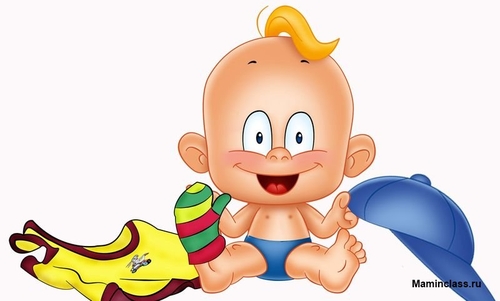 Стремление к эмансипации от взрослого. Ребенок сам хочет что-то делать. Отчасти это напоминает кризис первого года, но там ребенок стремился к физической самостоятельности. Здесь речь идет о более глубоких вещах – о самостоятельности намерения, замысла.
Ребенок хочет все делать и решать сам. Стремление к самостоятельности в сущности положительное явление, но во время кризиса гипертрофированная тенденция к самостоятельности, перерастающей в своеволие, часто неадекватна возможностям ребенка и вызывает дополнительные сложности и                                                                                                                                                                                                                                             конфликты со взрослыми.
Ребенок все хочет делать сам, даже если не умеет.
Понимаю, бывает удобнее сделать что-то за ребенка, ведь так быстрее. Но этим вы лишаете его радости от процесса деятельности.
Посмотрите в его счастливые глазенки, и увидите гордость от осознания факта своей самостоятельности!
Что делать? Позвольте малышу попробовать сделать все самому, даже если вы знаете, что это ему не по силам. Опыт – сын ошибок трудных.
Но если у крохи что-то получилось, обязательно похвалите его, объясните, ЧТО именно он сделал хорошо, и подчеркните, какой он стал большой и самостоятельный. Такое признание успехов поднимает самооценку, придает уверенности в силах.
5. Протест-бунт.
Проявляется в частых ссорах с родителями и другими окружающими его людьми. Все поведение ребенка приобретает черты протеста, как будто ребенок находится в состоянии войны с окружающими, в постоянном конфликте с ними. 
Это ответ на давление со стороны родителей, и их желание все решать за малыша («Не кричи!», «Не ломай!», «Садись за стол!», "Одень тапочки!").
Ребенок, деятельность которого постоянно сдерживают родители, считая его поведение неправильным, будет искать другие пути освобождения от накопившегося напряжения. Например, в виде агрессии.
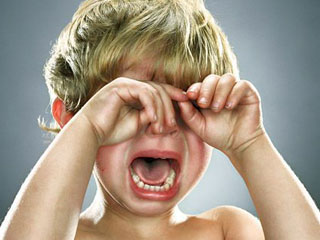 Ребенку важно, чтобы окружающие люди всерьез относились к его самостоятельности. Если ребенок не чувствует, что с ним считаются, что уважают его мнение и желания - он начинает протестовать. Он бунтует против прежних рамок, против прежних отношений. Американский психолог Э. Эриксон считает, что именно в этом возрасте у ребёнка начинает формироваться воля, независимость и самостоятельность.
6. Обесценивание.
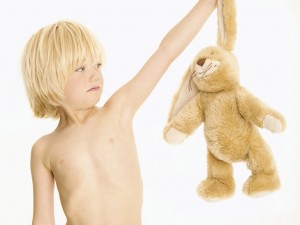 Обесценивается все то, что раньше было интересно, привычно, дорого. Любимые игрушки в этот период становятся плохими, ласковая бабушка - противной, родители - злыми. Ребенок может начать ругаться, обзываться (происходит обесценивание старых норм поведения), ломать любимые игрушки или рвать книжки (обесцениваются привязанности к дорогим прежде предметам) и т.д.
Это следующий этап исследовательской деятельности ребенка (не путайте с агрессией).
Потом он поймет, что такое его поведение может быть неприятно другим людям. А пока... Пока ему интересно смотреть на реакцию взрослых (а что будет, если…).
Что делать? Направляйте энергию ребенка в мирное русло. Например, если малыш рвет книжку, предложите ему рвать старые журналы.
Подключите свою фантазию, обыграйте неприятный момент с использованием игрушек.
7. Деспотизм.
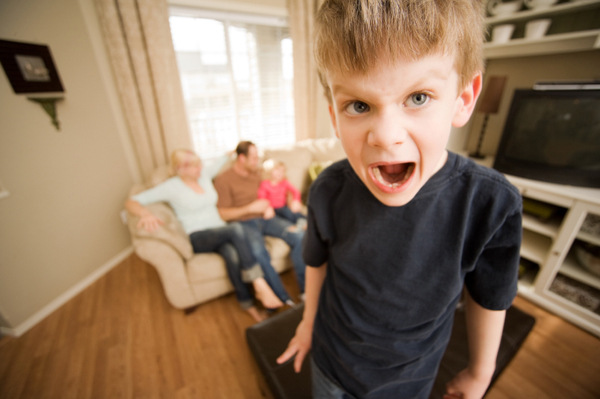 Еще недавно ласковый, малыш в возрасте трех лет нередко превращается в самого настоящего семейного деспота. Он диктует всем окружающим нормы и правила поведения: чем его кормить, во что одевать, кому можно выходить из комнаты, а кому нельзя, что делать одним членам семьи, а что остальным. 
В случае, если в семье есть еще дети, деспотизм начинает принимать черты обостренной ревности. Ведь с точки зрения трехлетнего карапуза, его братья или сестры вообще не имеют в семье никаких прав.
Малыш учится управлять окружающим миром, пытается заставить родителей делать то, что он хочет.
Необходимо понимать, что стремление к лидерству, желание «завоевать место под солнцем» – это хорошая черта характера, которая позволяет человеку быть хозяином жизни, а не слабовольной овечкой, ведомой другими людьми.
Что делать? Уступайте ребенку в «мелочах».
Обратная сторона кризиса.
Первые три года ребенок физически и психически зависим от матери, он не отпускает ее ни на шаг, тяжело переживает разлуку. В этот период малыш впитывает в себя, как губка, огромное количество информации. Она накапливается, накапливается, накапливается...
          Проходит время, малыш становится более развит физически (уже ловко и уверенно управляет своим телом) и психически (его мозг достигает определенной стадии развития).
          Ребенок, исследуя пространство, видит результаты своей деятельности, приходит в восторг от осознания того, что может влиять на окружающий мир (если пнуть мячик, то он покатится; если долго ныть, то дадут то, что просишь).
          Малыш исследует свойства не только неодушевленных предметов, но и поведение людей, его окружающих. Он подражает взрослым, использует их лексику, "примеряет" на себя разные роли, начинает играть в ролевые игры. Проявляет интерес к сверстникам, начинает взаимодействовать с детьми, играет в совместные игры с ними.
         Его уверенность в себе достигает вселенского масштаба: «Ура! Я САМ это умею! Я САМ это могу! Я БОЛЬШОЙ, как мама и папа!».
Момент, когда ребенок начинает осознавать себя как отдельного человека, со своими желаниями и особенностями, очень важен для его дальнейшего развития.
           Осознание себя происходит обычно к концу третьего года жизни под влиянием возрастающей практической самостоятельности ребенка. Ведь он овладевает возможностью выполнять без помощи взрослого многие действия, усваивает навыки самообслуживания. И он начинает мало-помалу понимать, что то или иное действие выполняет именно он. Внешне это понимание выражается в том, что ребенок начинает говорить о себе не в третьем, а в первом лице: «Дай мне куклу», «Я бегаю», «Возьми меня с собой».
           Да, малыш как бы отделяет себя от других людей. Он осознает собственные (возросшие!) возможности. Это приводит к тому, что он начинает иначе относиться к взрослым - он начинает сравнивать себя с ними. Он хочет быть таким, как взрослые, выполнять те же действия, обладать той же независимостью, самостоятельностью.
           Ребенок хочет, чтобы его мнение спросили, чтобы посоветовались с ним. И он не может ждать, что это будет когда-нибудь в дальнейшем. Он просто еще не понимает будущего времени. Ему все надо сразу, немедленно, сейчас. 
           На смену постепенным накоплениям изменений в личности ребенка приходят бурные переломы – ведь невозможно повернуть развитие вспять. 
           Представьте себе цыпленка, еще не вылупившегося из яйца. Как безопасно ему там. И все-таки хоть инстинктивно, но он разрушает скорлупу, чтоб выбраться наружу. Иначе он просто задохнулся бы под ней.
Наша опека для ребенка – та же скорлупа. Ему тепло, ему уютно и безопасно быть под ней. В какой-то миг она ему необходима. Но наш малыш растет, меняясь изнутри, и вдруг приходит срок, когда он сознает, что скорлупа мешает росту. Пусть рост болезненный... и все-таки ребенок уже не инстинктивно, а соз-на-тель-но ломает "скорлупу", чтоб испытать превратности судьбы, познать непознанное, изведать неизведанное. И главное открытие – открытие себя. Он независим, он все может. Но... в силу возрастных возможностей малыш никак не может обойтись без матери. И он за это сердится на нее и "мстит" слезами, возражениями, капризами. Свой кризис он не может утаить, тот, словно иглы у ежа, торчит наружу и весь направлен только против взрослых, которые все время рядом с ним, ухаживают за ним, предупреждают все его желания, не замечая и не понимая, что он уже все может делать сам. С другими взрослыми, со сверстниками, братьями и сестрами ребенок даже и не собирается конфликтовать.
           Кризисы необходимы. Они как движущая сила развития, своеобразные ступеньки его, этапы смены ведущей деятельности ребенка.
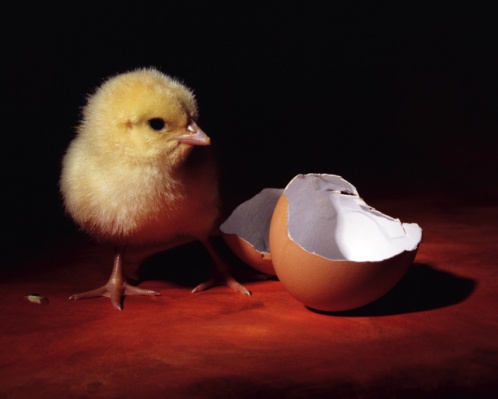 Главное содержание каждого возрастного кризиса - это возникновение нового типа отношений ребенка со взрослыми, смена одного вида деятельности другим. 
Для кризиса трех лет, согласно исследованиям ученых и психологов, важнейшим новообразованием является возникновение нового чувства «Я». «Я сам». 
За первые три года своей жизни маленький человек осваивается в окружающем мире, привыкает к нему и обнаруживает себя как самостоятельное психическое существо. В этом возрасте наступает момент, когда ребенок как бы обобщает весь опыт своего раннего детства, и на основе его реальных достижений у него складывается отношение к себе, появляются новые характерные черты личности. К этому возрасту все чаще мы можем слышать от ребенка местоимение «я» вместо его собственного имени, когда он говорит о себе.
Казалось, еще недавно ваш малыш, смотрящий в зеркало, на вопрос «Кто это?» гордо отвечал: «Это Рома». Сейчас он говорит: «Это я», понимает, что это он изображен на собственных фотографиях, что это его, а не какого-то другого малыша, чумазая рожица улыбается из зеркала. Ребенок начинает осознавать себя как отдельного человека, со своими желаниями и особенностями, появляется новая форма самосознания.
         Осознавать свое «Я» малыш начинает под влиянием возрастающей практической самостоятельности. Именно поэтому «Я» ребенка так тесно связано с понятием «Я сам». Меняется отношение ребенка к окружающему миру: теперь малышом движет не только желание узнавать новое, овладевать действиями и навыками поведения. Окружающая действительность становится сферой самореализации маленького исследователя. Ребенок уже пробует свои силы, проверяет возможности.
Родителям важно вовремя почувствовать происходящие в ребенке перемены. Тогда критические проявления, характерные для растущего человека в этом возрасте, могут быть облегчены. Детско-родительские отношения должны войти в качественно новое русло и быть основаны на уважении и терпении родителей. 
         Отношение ребенка к взрослому тоже меняется. Это уже не просто источник тепла и заботы, но и образец для подражания, воплощение правильности и совершенства. У ребенка появляется гордость за свои достижения.

          Суть нового поведенческого комплекса состоит в следующем:
ребенок начинает стремиться к достижению результата своей деятельности - настойчиво, целенаправленно, невзирая на встречающиеся сложности и неудачи. 
появляется желание продемонстрировать свои успехи взрослому, без одобрения которого эти успехи в значительной мере теряют свою ценность. 
в этом возрасте появляется обостренное чувство собственного достоинства - повышенная обидчивость, эмоциональные вспышки по пустякам, чувствительность в отношении признания достижений родителями, бабушками и другими значимыми и важными в жизни малыша людьми.
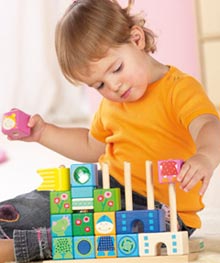 Как выжить родителям в условиях кризиса(практические рекомендации).
Предоставьте ребёнку самостоятельность. Пусть посильные дела делает сам. Предусматривайте в своём расписании запас времени на самостоятельные попытки ребёнка сделать то, что вы собирались сделать сами.Разберём две ситуации:1 Нужно одеваться и выходить на улицу в поликлинику. В процессе одевания ребёнок говорит «Я сам!» и начинает пытаться одеваться самостоятельно. Мама раздраженно отвечает: «Нет! Сейчас ты начнёшь копошиться, и мы опоздаем. Я сама тебя одену». 2 Нужно одеваться и выходить на улицу в поликлинику. Предусмотрительная мама начала этот процесс на 10 минут раньше срока. В процессе одевания ребёнок говорит «Я сам!» и начинает пытаться одеваться самостоятельно. Мама отвечает: «Хорошо, одевайся». Далее мама не мешает ребёнку одеваться самостоятельно. В конце она ему поможет. В первом случае раздражается и мама и ребёнок. К тому же, ограничивая активность и самостоятельность ребёнка, мама усугубляет кризис трёх лет. Во втором случае и у мамы и у ребёнка сохраняется хорошее настроение. Учитывайте, что ребёнку на выполнение всех дел нужно больше времени, чем взрослому.
Стоит научиться переключать внимание ребёнка. Если вы предполагаете поехать в гости к бабушке и ожидаете, что это предложение ребёнок встретит отрицательно, то предложите ребёнку выбрать наряд, в котором он поедет. В результате внимание ребёнка будет сконцентрировано не на решении, ехать к бабушке, или нет, а на выборе наряда, в котором он поедет. Или вместо того, чтобы сказать ребёнку: «Сейчас мы пойдём гулять», можно спросить: «Мы пойдём гулять на детскую площадку или в парк?». 

Негативизм ребёнка можно использовать в своих целях. Например, если вы хотите пойти с ребёнком на прогулку, то можно предложить ему остаться дома. Ребёнок, естественно, вам возразит и скажет: «Нет! Пойдём гулять!».

Поощряйте инициативу и самостоятельность малыша. Если ребёнок пытается начать делать то, что ему пока не под силу, помогите ему. Научившись выполнять что-то в сотрудничестве со взрослым, вскоре ребёнок это сможет делать самостоятельно.

 Периодически просите малыша вам в чём-нибудь помочь. Это поможет ему стать самостоятельнее и ответственнее. Плюс, это будет являться хорошим примером социального взаимодействия между людьми.
Не акцентируйте внимание на капризах и истериках ребёнка. Во время истерики не стоит удовлетворять требование ребёнка (иначе такое поведение ребёнок будет демонстрировать всё чаще и по меньшим поводам), однако компромиссы вполне допустимы. 
Если начать ругать ребёнка во время подобной истерики, это может ее лишь усугубить. 
Лучше ничего не предпринимать и не решать до тех пор, пока малыш полностью не успокоится. К трем годам вы уже достаточно хорошо знаете своего ребенка и наверняка имеете в запасе парочку способов того, как можно успокоить малыша. 
Кто-то привык просто игнорировать такие всплески негативных эмоций или реагировать на них по возможности спокойно. Данный способ очень хорош, если ... он срабатывает. Однако найдется немало малышей, которые способны «биться в истерике» подолгу, и мало какое материнское сердце выдержит эту картину. 
Поэтому полезным может оказаться «пожалеть» ребенка: обнять, посадить на колени, погладить по головке. Работает данный способ обычно безотказно, но злоупотреблять им не стоит. Ведь ребенок привыкает, что за его слезами и капризами следует «положительное подкрепление». А привыкнув, он будет использовать эту возможность получить дополнительную «порцию» ласки и внимания. 
Лучше всего начинающуюся истерику останавливать простым переключением внимания. В возрасте трех лет малыши очень восприимчивы ко всему новому, и новая игрушка, мультик или предложение заняться чем-то интересным может остановить конфликт и сберечь ваши нервы.
Попробуйте быть более гибкими, расширьте права и обязанности ребенка.
Одобряйте, поддерживайте все успехи малыша. 
Запаситесь терпением.
Для малыша важно знать, что каждое утро после того, как он проснется, его одеждабудет лежать на стуле рядом с кроватью, что он оденется, умоется, будет завтракать вместе с родителями, после почистит зубы, вымоет руки и будет играть.Подобный простой распорядок устанавливают и поддерживают родители. Причем, делая это, не повторяют по сто раз: «Оденься, умойся, тд.» Они берут ребенка за руку .ведут с собой в ванную комнату, приговаривая: « А теперь пора умыться».Или: « Пора убирать игрушки. Эти кубики как потерявшиеся автомобили. Давай поищем для них гараж…»Твердый распорядок позволяет свести к минимуму борьбу, которую обычно приходится вести родителям, добиваясь от ребенка выполнения таких дел, как одевание, собирание игрушек, чистка зубов. Нужно только быть рядом, чтобы помочь малышу. Не нужно ожидать от ребенка, что он по собственному почину сделает то, о чем его просят. Это возраст повторений, ребенку нужно настойчиво и терпеливо все показывать снова и снова, прежде чем он сможет соблюдать установленный распорядок по собственной инициативе.

Помните, что ребенок как бы испытывает Ваш характер, проверяя по несколько раз в день – действительно ли то, что было запрещено утром запретят и вечером. Проявите твердость. Установите четкие запреты (нельзя убегать на улице от мамы, трогать горячую плиту, т.д.), их не должно быть слишком много. Этой линии поведения должны придерживаться все члены семьи.
Маленькому ребенку нужны «кирпичные стены» — абсолютные запреты, при которых не может быть места для дискуссий. Абсолютные запреты создаются родителями и последовательно и строго соблюдаются в семье ( не включать плиту, утюг, телевизор, не брать спички, зажигалки, не выходить за пределы двора, и т.д.)Причем «кирпичные стены» возводят родители не столько на словах, сколько через создание определенной домашней среды. Никакие суровые слова, объяснения, шлепки по рукам не смогут воздействовать на любопытство растущего исследователя. Ребенок скорее будет недоумевать и обижаться на родителя, который стукнул его за то, что он потянулся к красивой статуэтке. Лучше просто убрать бьющиеся и опасные предметы так, чтобы ребенок не мог дотянуться, пока не подрастет настолько, что сможет обращаться с ними достаточно осторожно.Мальчикам и девочкам с рождения и до 4-5лет именно «кирпичные стены» могут обеспечить физическую и эмоциональную безопасность. В их сознании благодаря абсолютным запретам возникают границы собственных возможностей. Дети знают, что родители упорядочили их жизнь, и поэтому они могут спокойно проявлять свою активность с естественной энергией и отсутствием внутренних запретов. Дети получают абсолютную свободу в ограниченных «кирпичными стенами» пределах.
Для ребенка важно иметь разумный набор ограничений, и слово «нельзя» должно входить в круг известных ему понятий. Взрослым следует помнить несколько правил пользования словом "нельзя": 

Запретов должно быть немного, чтобы у ребенка оставалась возможность выбора форм поведения и развития функции самоконтроля. 
Запреты должны быть согласованы между всеми членами семьи. Маме и папе нужно выступать единым фронтом, не внося сумятицу в сознание ребенка. 
Запреты нужно высказывать доброжелательно, но твердо, не позволяя ребенку использовать шантаж для достижения своих целей. Лучше всего это сделать, переключив внимание ребенка на что-нибудь другое.
Уважайте замыслы малыша, внимательно слушайте его вопросы и отвечайте так, чтобы ребёнок чувствовал вашу заинтересованность его делами. Неприятные процедуры, которые могут вызвать сопротивление малыша, спровоцировать упрямство и негативизм, старайтесь перевести в увлекательную для него игру. 
Оценивайте только действия и поступки ребёнка, но не унижайте его личность, не обижайте его. Такие слова, как «неумеха», «растяпа», «вечно у тебя всё валится из рук», больно ранят самолюбие малыша. Постоянные упреки отрицательно влияют на развитие его инициативности, воспитывают, неуверенность в себе, гасят любознательность.
 В случае неудачи нужно, наоборот, подбодрить ребёнка, внушить уверенность в своих силах: «Ты уже так много умеешь делать. Ты молодец. Я уверена, что и этому ты научишься. Смотри, как это делается, и попробуй ещё раз. Если хочешь, я тебе помогу». После подобных слов ребёнок с новыми силами примется за дело. 
Не запугивайте ребёнка и не угрожайте ему.
Для благополучного развития ребенка желательно подчеркивать, какой он уже большой, не «сюсюкаться», не стараться все сделать за малыша. Разговаривайте с ним, как с равным, как с человеком, мнение которого Вам интересно.
Признайте право ребёнка на совершение ошибок. Если вы видите, что ребёнок что-то делает не правильно, не нужно тут же вмешиваться и показывать, как правильно. На ошибках учатся. 
Также признайте свое право на совершение ошибок. Никто не идеален, вы – не исключение. 
Желание ребёнка быть взрослым можно использовать в своих целях. Например, если нужно перейти дорогу, то можно попросить ребёнка вас перевести. Это намного лучше стандартного: «Так, дай сюда руку, сейчас будем переходить дорогу». 
Озвучивайте для ребёнка его переживания и чувства. Это позволит ему лучше понять свои чувства и увидеть, что вы понимаете его состояние. Если вы видите, что ребёнок упал и плачет, скажите ему, что он упал, ударился, ему больно, и поэтому он плачет. Если ребёнок играл и сломал любимую игрушку, скажите: «Ты расстроился из-за того, что сломал игрушку. Тебе жаль её. Поэтому ты заплакал». Если ребёнок радуется тому, что у него получилось что-то сделать, так и скажите: «Ты нарисовал хороший рисунок и очень рад. Тебе приятно, что ты смог нарисовать такой рисунок. Ты гордишься». И так далее. Озвучивание эмоций и чувств поможет ребёнку разобраться в них и лучше понять себя. 
Трехлетнему ребенку льстит, если вы звоните лично ему по телефону, шлете письма из другого города, просите его совета или делаете ему какие-нибудь "взрослые" подарки типа шариковой ручки для письма или часов..   
И, пожалуй, самое главное! Любите ребёнка не за что-то, а просто так. Любите его всяким: и счастливым и заплаканным, и во время истерик и во время достижений, и настойчивым и упрямым. Любите его всегда и показывайте ему это. Пусть он это знает и видит.
Возросшая самостоятельность - одна из особенностей кризиса трех лет. Кроха хочет все делать сам, совершенно не соизмеряя собственные желания и возможности. Научиться соотносить «могу» и «хочу» - это задача его развития на ближайшее время. И экспериментировать с этим он будет постоянно и в самых разных обстоятельствах. А родители своим участием в таких экспериментах могут  помочь ребенку быстрее преодолеть кризис, сделать его менее болезненным и для самого малыша, и для всех окружающих. Искусству ладить с ребенком необходимо учиться, здесь вам помогут фантазия, юмор, бесконечное терпение и любовь.
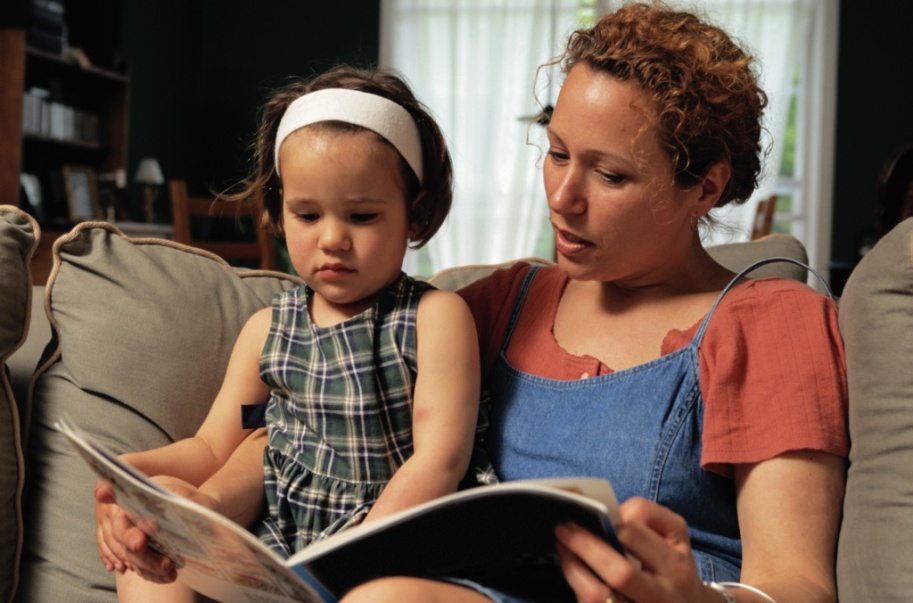